Chapter 2
The Chemical Context of Life
Overview: A Chemical Connection to Biology
Biology is a multidisciplinary science
Living organisms are subject to basic laws of physics and chemistry
One example is the use of formic acid by ants to maintain “devil’s gardens,” stands of Duroia trees
Copyright © 2008 Pearson Education, Inc., publishing as Benjamin Cummings
Fig. 2-2
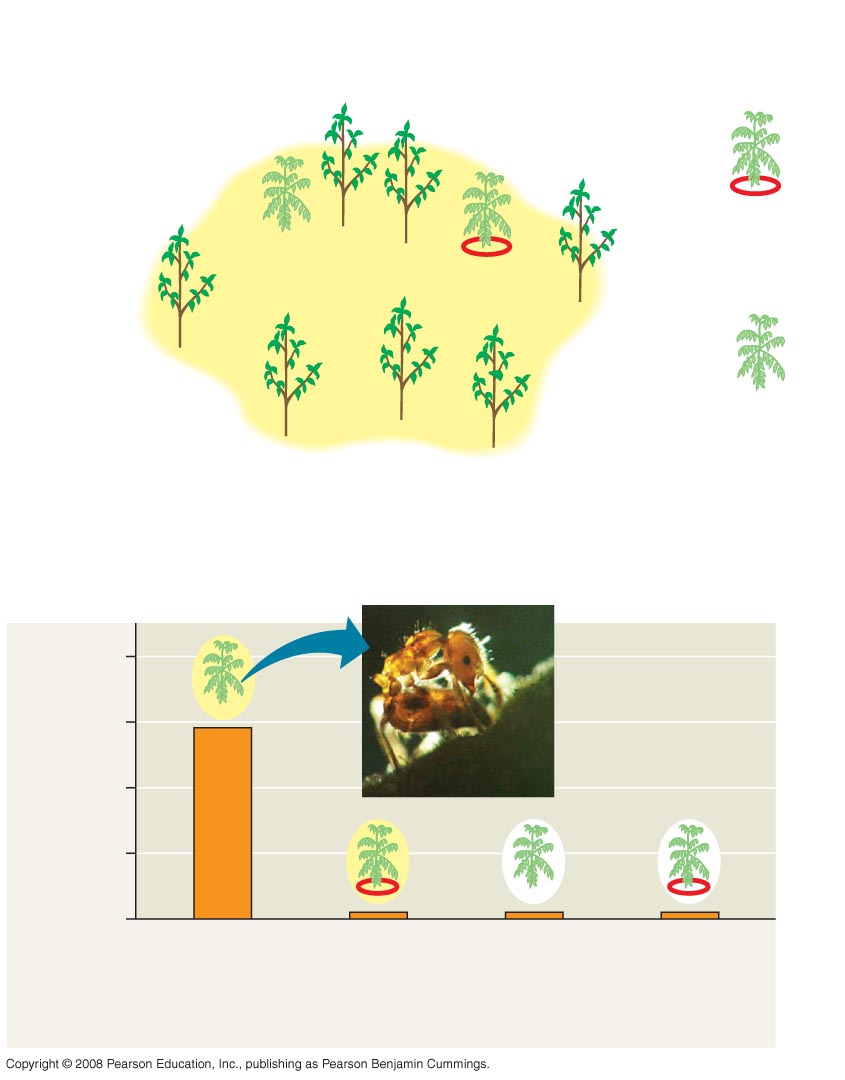 EXPERIMENT
Cedrela
sapling
Insect
barrier
Outside,
protected
Duroia
tree
Inside,
unprotected
Inside,
protected
Devil’s
garden
Outside,
unprotected
RESULTS
16
12
Dead leaf tissue (cm2)
after one day
8
4
0
Inside,
unprotected
Inside,
protected
Outside,
unprotected
Outside,
protected
Cedrela saplings, inside and outside devil’s gardens
[Speaker Notes: Figure 2.2 What creates “devil’s gardens” in the rain forest?]
Concept 2.1: Matter consists of chemical elements in pure form and in combinations called compounds
Organisms are composed of matter
Matter is anything that takes up space and has mass
Copyright © 2008 Pearson Education, Inc., publishing as Benjamin Cummings
Elements and Compounds
Matter is made up of elements 
An element is a substance that cannot be broken down to other substances by chemical reactions
A compound is a substance consisting of two or more elements in a fixed ratio
A compound has characteristics different from those of its elements
Copyright © 2008 Pearson Education, Inc., publishing as Benjamin Cummings
Fig. 2-3
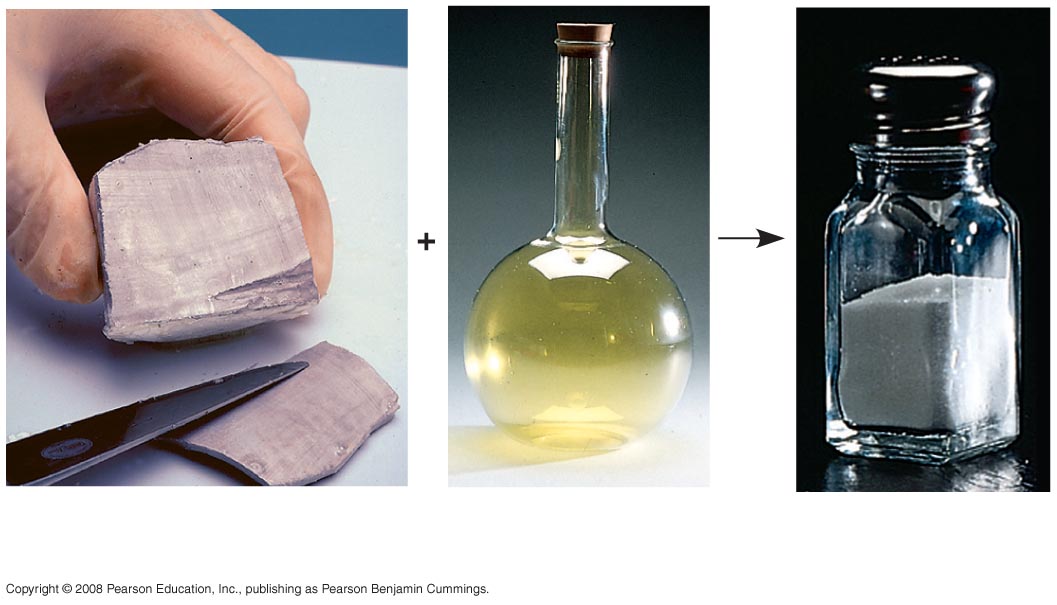 Sodium
chloride
Chlorine
Sodium
[Speaker Notes: Figure 2.3 The emergent properties of a compound]
Essential Elements of Life
About 25 of the 92 elements are essential to life
Carbon, hydrogen, oxygen, and nitrogen make up 96% of living matter
Most of the remaining 4% consists of calcium, phosphorus, potassium, and sulfur
Trace elements are those required by an organism in minute quantities
Copyright © 2008 Pearson Education, Inc., publishing as Benjamin Cummings
Table 2-1
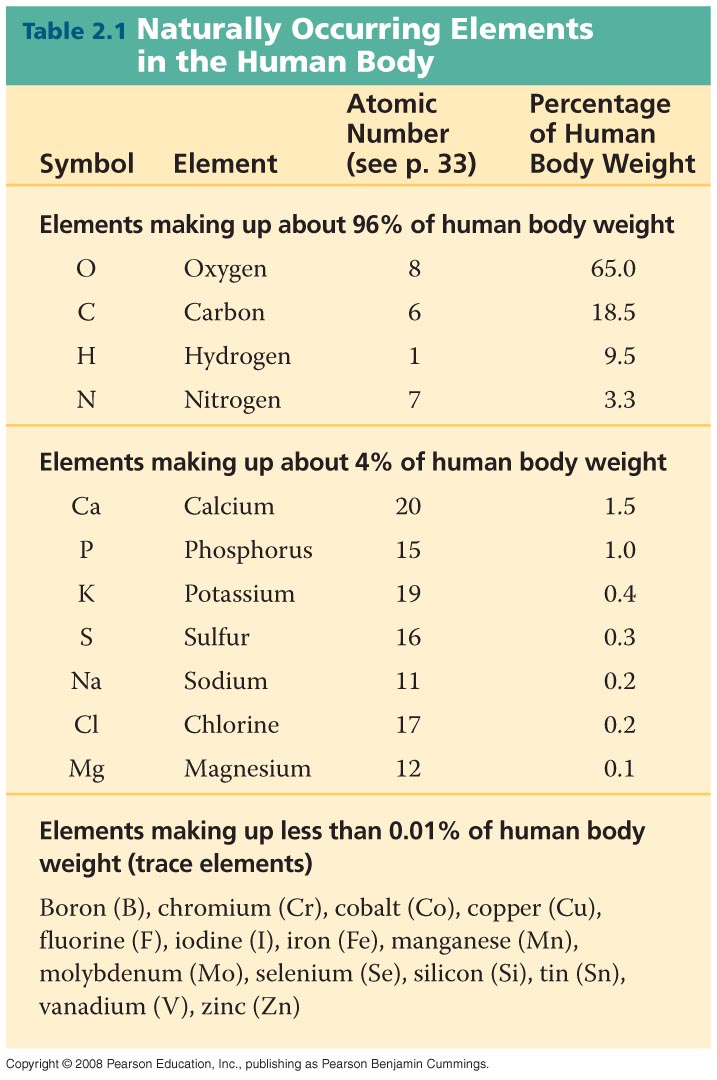 [Speaker Notes: Table 2-1]
Concept 2.2: An element’s propertiesdepend on the structure of its atoms
Each element consists of unique atoms
An atom is the smallest unit of matter that still retains the properties of an element
Copyright © 2008 Pearson Education, Inc., publishing as Benjamin Cummings
Subatomic Particles
Atoms are composed of subatomic particles
Relevant subatomic particles include:
Neutrons (no electrical charge)
Protons (positive charge)
Electrons (negative charge)
Copyright © 2008 Pearson Education, Inc., publishing as Benjamin Cummings
Neutrons and protons form the atomic nucleus
Electrons form a cloud around the nucleus
Neutron mass and proton mass are almost identical and are measured in daltons
Copyright © 2008 Pearson Education, Inc., publishing as Benjamin Cummings
Fig. 2-5
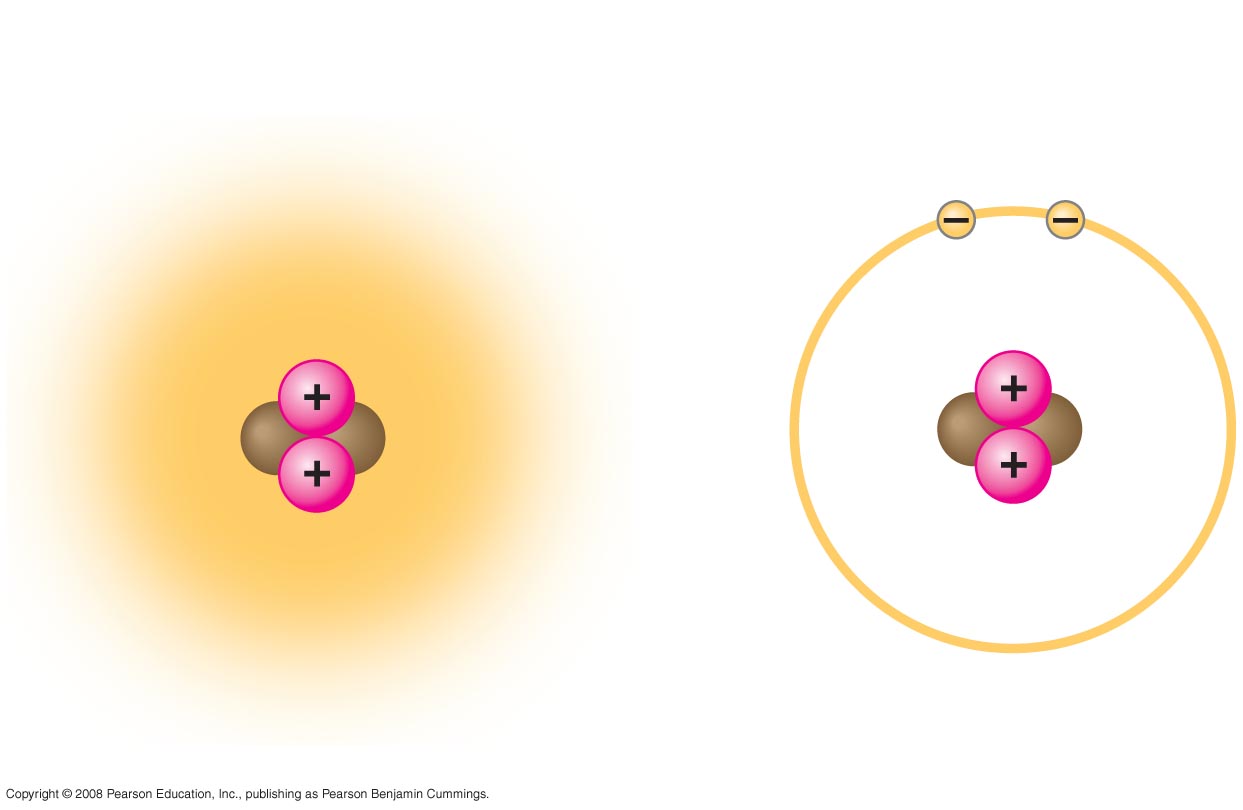 Cloud of negative
charge (2 electrons)
Electrons
Nucleus
(b)
(a)
[Speaker Notes: Figure 2.5 Simplified models of a helium (He) atom]
Atomic Number and Atomic Mass
Atoms of the various elements differ in number of subatomic particles
An element’s atomic number is the number of protons in its nucleus
An element’s mass number is the sum of protons plus neutrons in the nucleus 
Atomic mass, the atom’s total mass, can be approximated by the mass number
Copyright © 2008 Pearson Education, Inc., publishing as Benjamin Cummings
Isotopes
All atoms of an element have the same number of protons but may differ in number of neutrons
Isotopes are two atoms of an element that differ in number of neutrons
Radioactive isotopes decay spontaneously, giving off particles and energy
Copyright © 2008 Pearson Education, Inc., publishing as Benjamin Cummings
Some applications of radioactive isotopes in biological research are:
Dating fossils
Tracing atoms through metabolic processes
Diagnosing medical disorders
Copyright © 2008 Pearson Education, Inc., publishing as Benjamin Cummings
Fig. 2-6
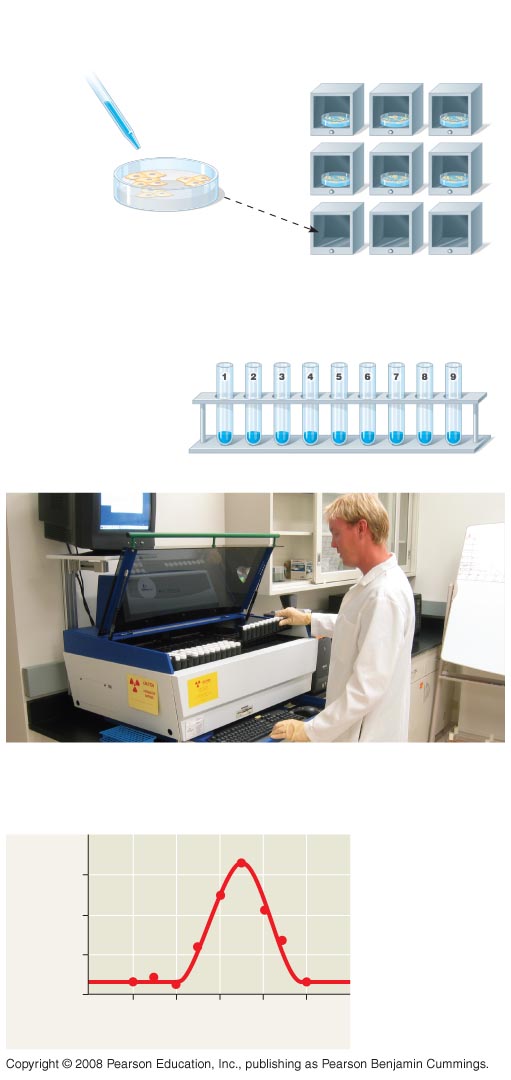 TECHNIQUE
Incubators
Compounds including
radioactive tracer
(bright blue)
3
1
2
10°C
15°C
20°C
Human cells
6
5
4
30°C
25°C
35°C
Human
cells are
incubated
with compounds used to
make DNA. One compound is
labeled with 3H.
1
8
7
9
40°C
45°C
50°C
The cells are
placed in test
tubes; their DNA is
isolated; and
unused labeled
compounds are
removed.
DNA (old and new)
2
The test tubes are placed in a scintillation counter.
3
RESULTS
Optimum
temperature
for DNA
synthesis
30
Counts per minute
( 1,000)
20
10
0
10
50
20
30
40
Temperature (ºC)
[Speaker Notes: Figure 2.6 Radioactive tracers]
Fig. 2-6a
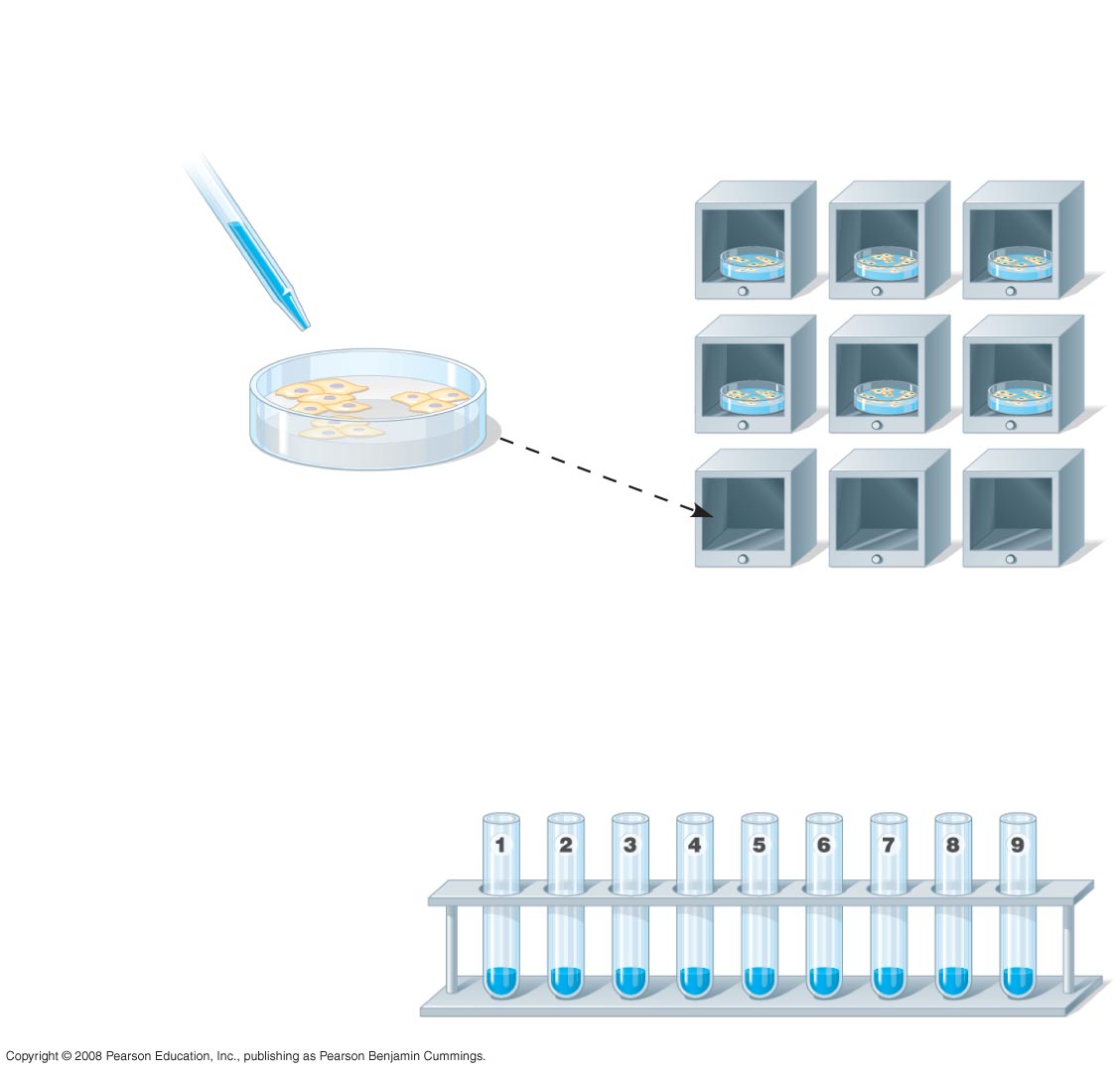 TECHNIQUE
Compounds including
radioactive tracer
(bright blue)
Incubators
1
3
2
20ºC
10ºC
15ºC
Human cells
5
6
4
30ºC
25ºC
35ºC
Human
cells are
incubated
with compounds used to
make DNA. One compound is
labeled with 3H.
1
9
7
8
50ºC
40ºC
45ºC
The cells are
placed in test
tubes; their DNA is
isolated; and
unused labeled
compounds are
removed.
DNA (old and new)
2
[Speaker Notes: Figure 2.6 Radioactive tracers]
Fig. 2-6c
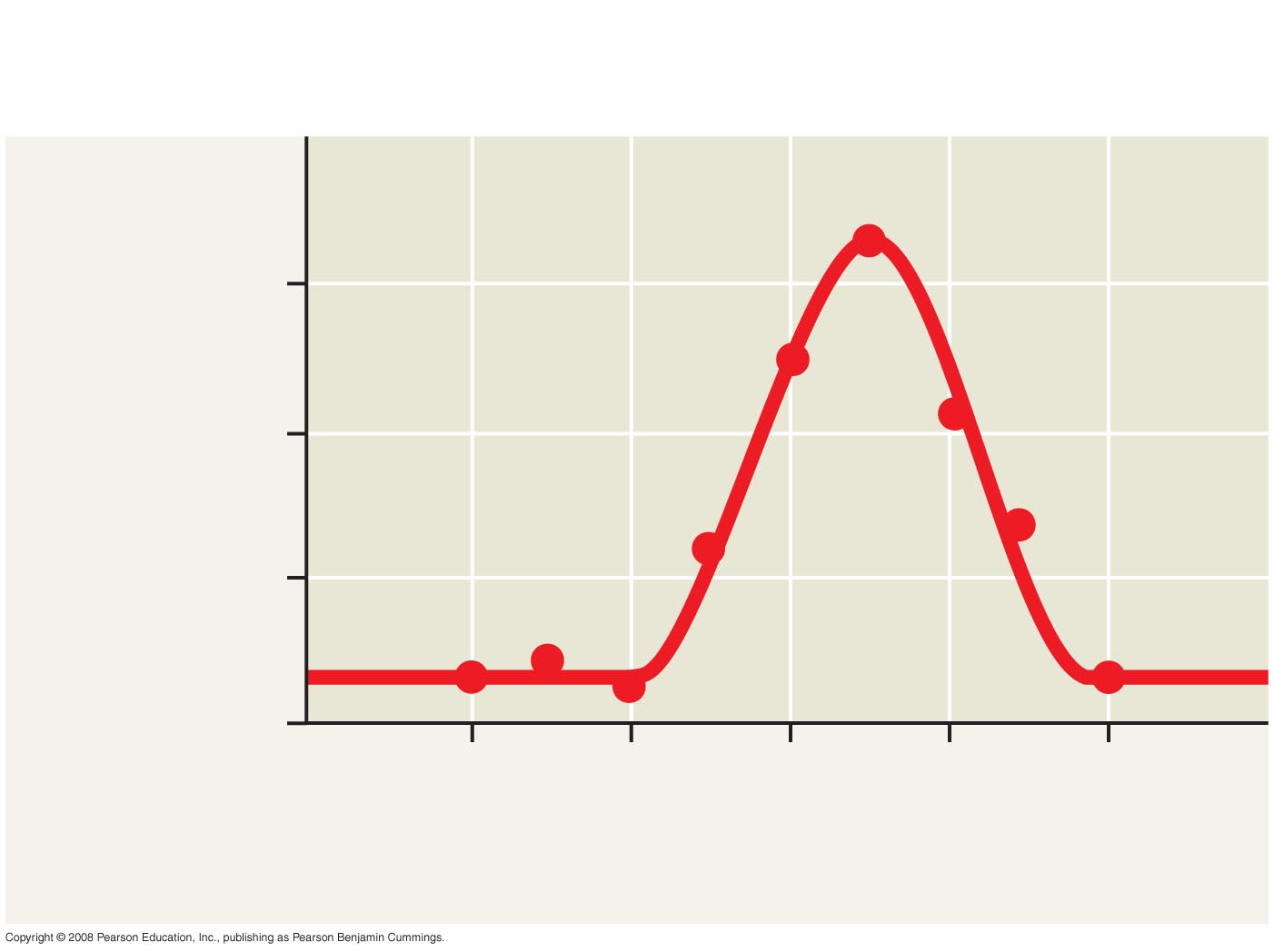 RESULTS
Optimum
temperature
for DNA
synthesis
30
Counts per minute
( 1,000)
20
10
0
40
20
30
50
10
Temperature (ºC)
[Speaker Notes: Figure 2.6 Radioactive tracers]
The Energy Levels of Electrons
Energy is the capacity to cause change
Potential energy is the energy that matter has because of its location or structure
The electrons of an atom differ in their amounts of potential energy
An electron’s state of potential energy is called its energy level, or electron shell
Copyright © 2008 Pearson Education, Inc., publishing as Benjamin Cummings
Fig. 2-8
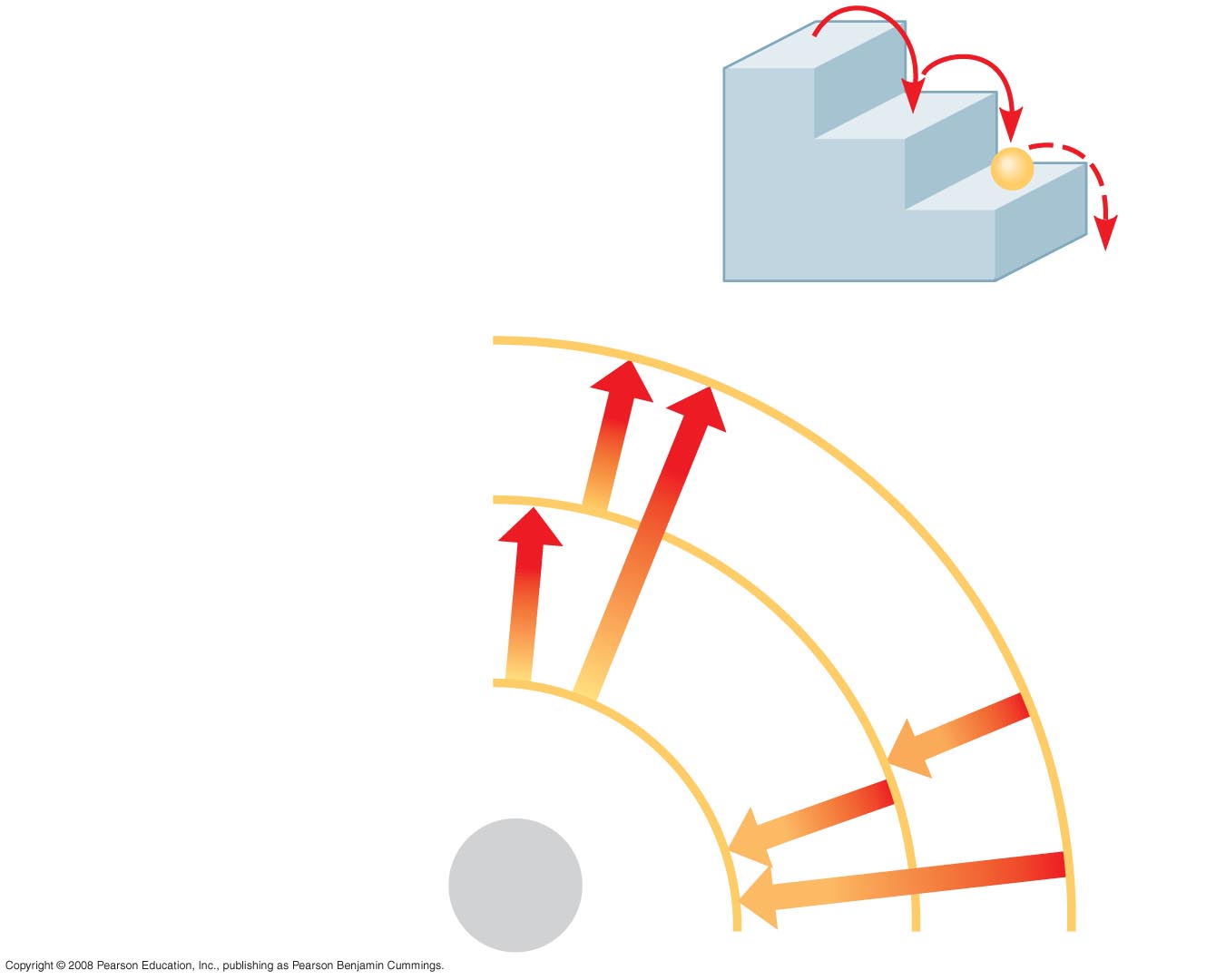 (a) A ball bouncing down a flight
     of stairs provides an analogy
     for energy levels of electrons
Third shell (highest energy
level)
Energy
absorbed
Second shell (higher
energy level)
First shell (lowest energy
level)
Energy
lost
Atomic
nucleus
(b)
[Speaker Notes: Figure 2.8  Energy levels of an atom’s electrons]
Electron Distribution and Chemical Properties
The chemical behavior of an atom is determined by the distribution of electrons in electron shells
The periodic table of the elements shows the electron distribution for each element
Copyright © 2008 Pearson Education, Inc., publishing as Benjamin Cummings
Fig. 2-9
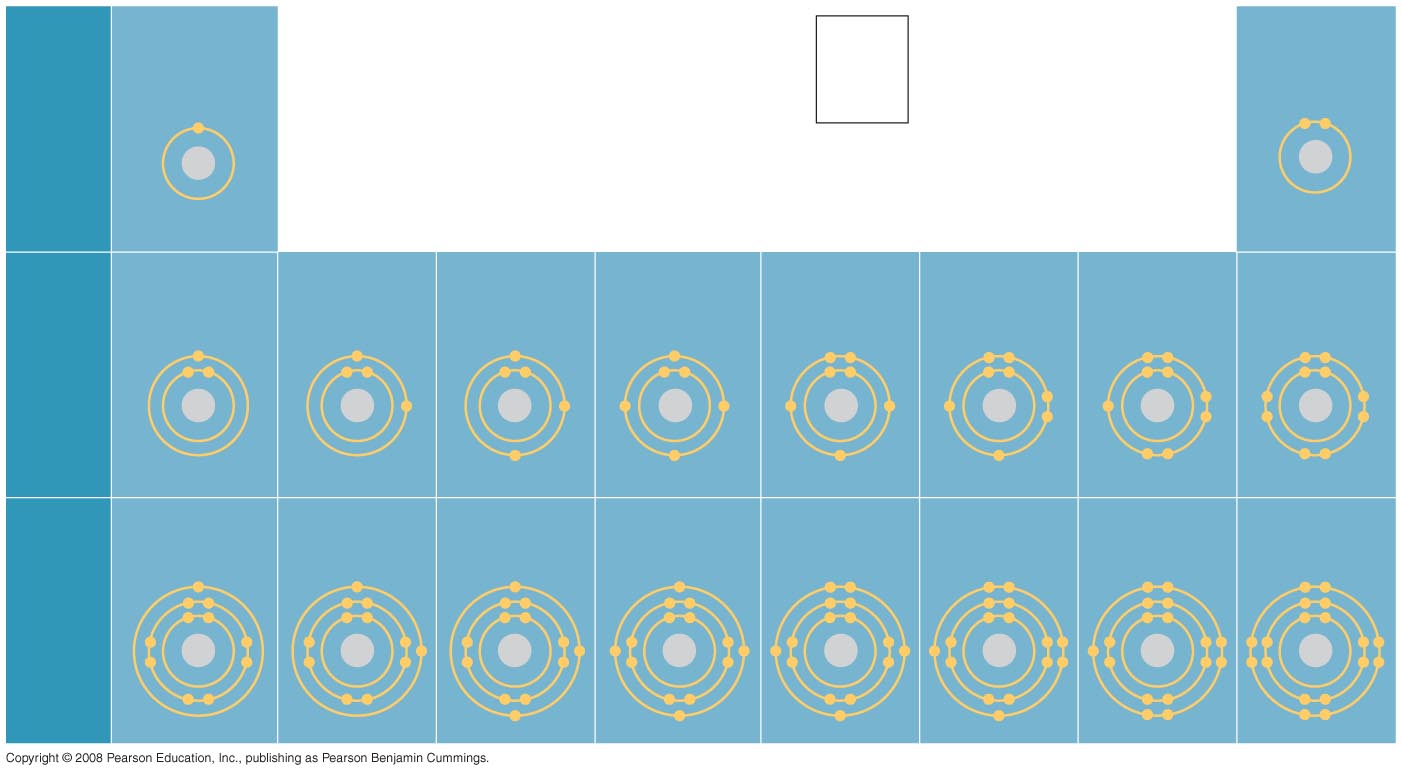 Helium
2He
Hydrogen
1H
Atomic number
2
He
4.00
Atomic mass
Element symbol
First
shell
Electron-
distribution
diagram
Lithium
3Li
Beryllium
4Be
Fluorine
9F
Boron
5B
Nitrogen
7N
Neon
10Ne
Carbon
6C
Oxygen
8O
Second
shell
Chlorine
17Cl
Sodium
11Na
Aluminum
13Al
Silicon
14Si
Argon
18Ar
Magnesium
12Mg
Phosphorus
15P
Sulfur
16S
Third
shell
[Speaker Notes: Figure 2.9 Electron-distribution diagrams for the first 18 elements in the periodic table]
Valence electrons are those in the outermost shell, or valence shell
The chemical behavior of an atom is mostly determined by the valence electrons
Elements with a full valence shell are chemically inert
Copyright © 2008 Pearson Education, Inc., publishing as Benjamin Cummings
Electron Orbitals
An orbital is the three-dimensional space where an electron is found 90% of the time
Each electron shell consists of a specific number of orbitals
Copyright © 2008 Pearson Education, Inc., publishing as Benjamin Cummings
Fig. 2-10-1
Neon, with two filled shells (10 electrons)
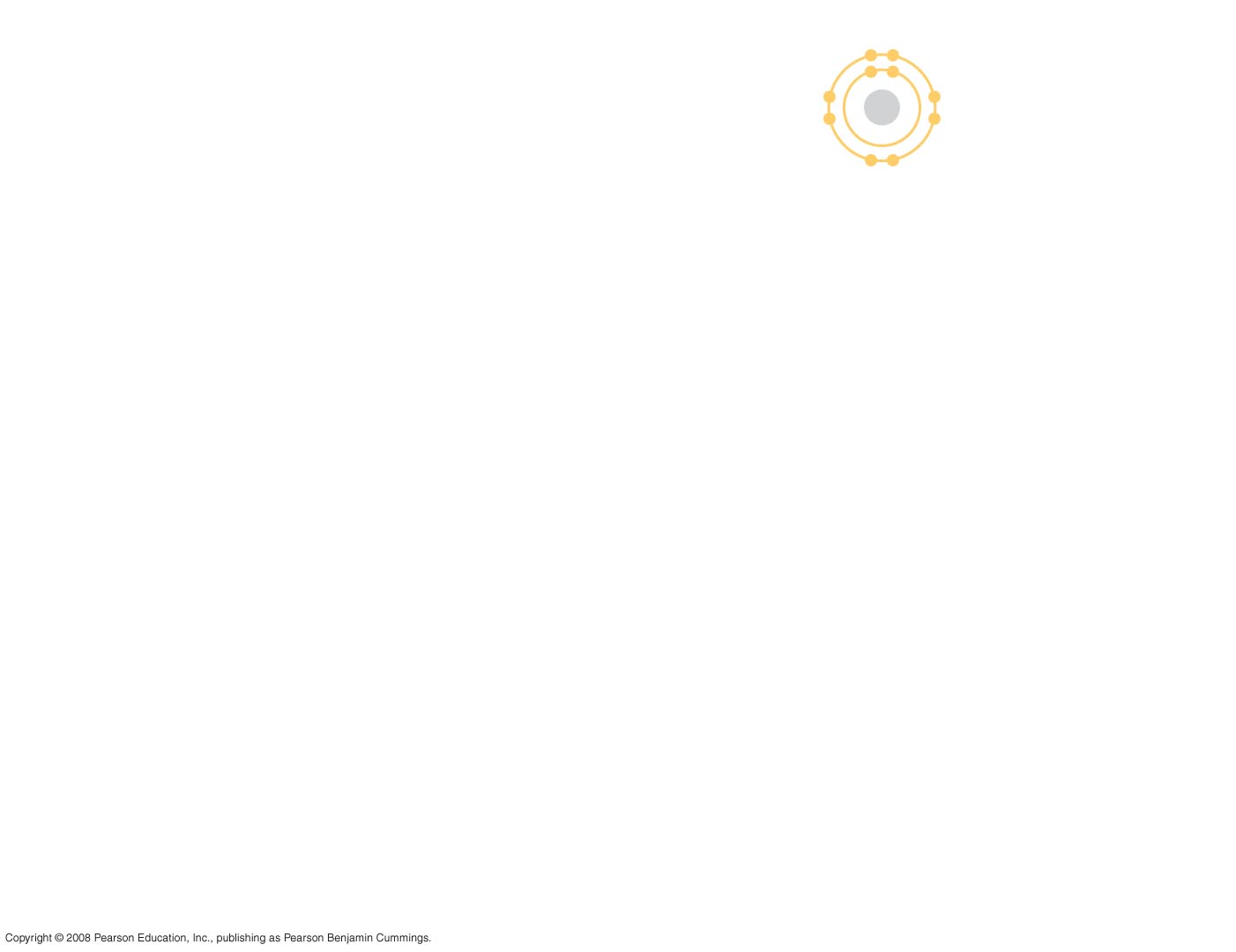 (a)
Electron-distribution
diagram
First shell
Second shell
[Speaker Notes: Figure 2.10 Electron orbitals]
Fig. 2-10-2
Neon, with two filled shells (10 electrons)
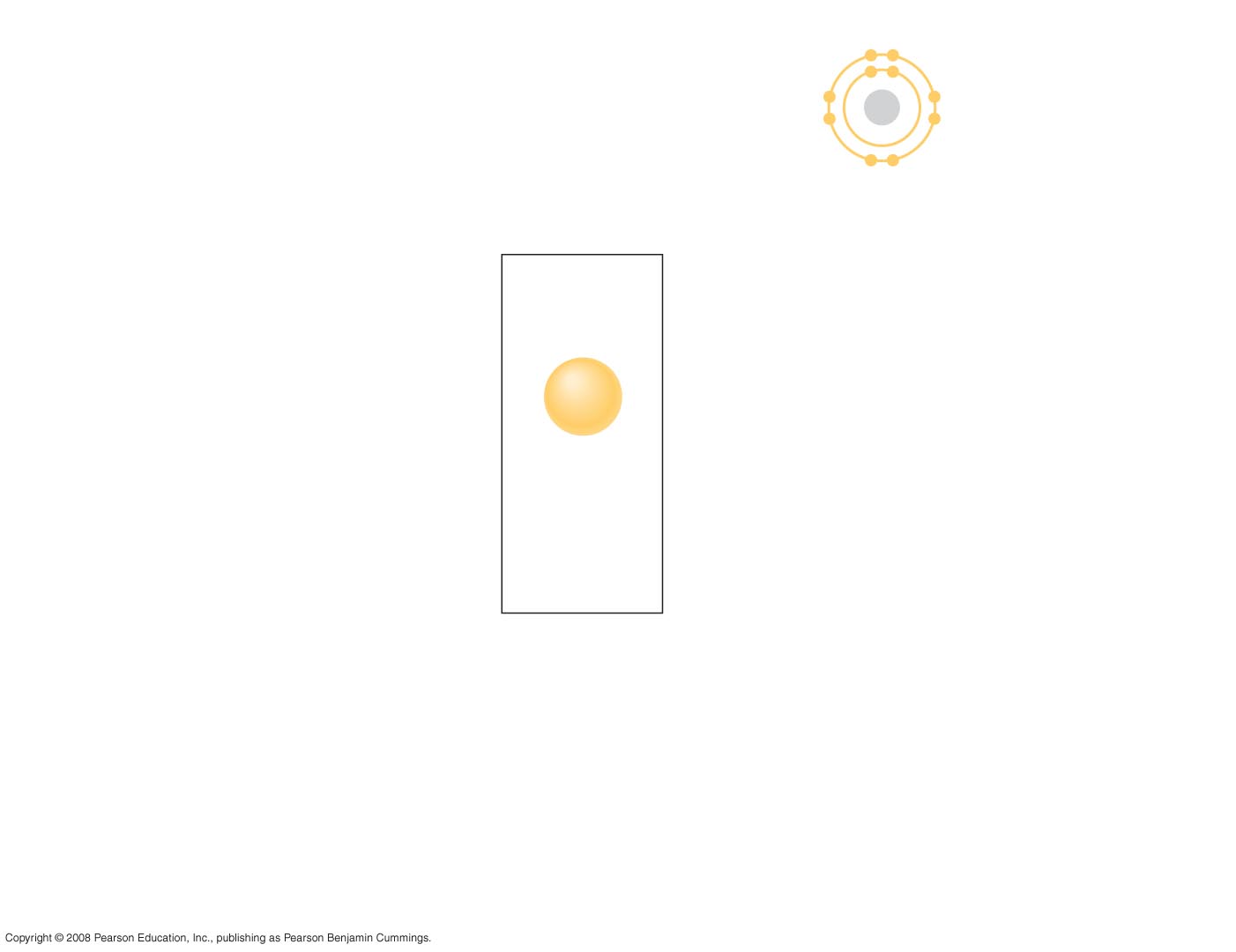 (a)
Electron-distribution
diagram
First shell
Second shell
(b)
Separate electron
orbitals
1s orbital
[Speaker Notes: Figure 2.10 Electron orbitals]
Fig. 2-10-3
Neon, with two filled shells (10 electrons)
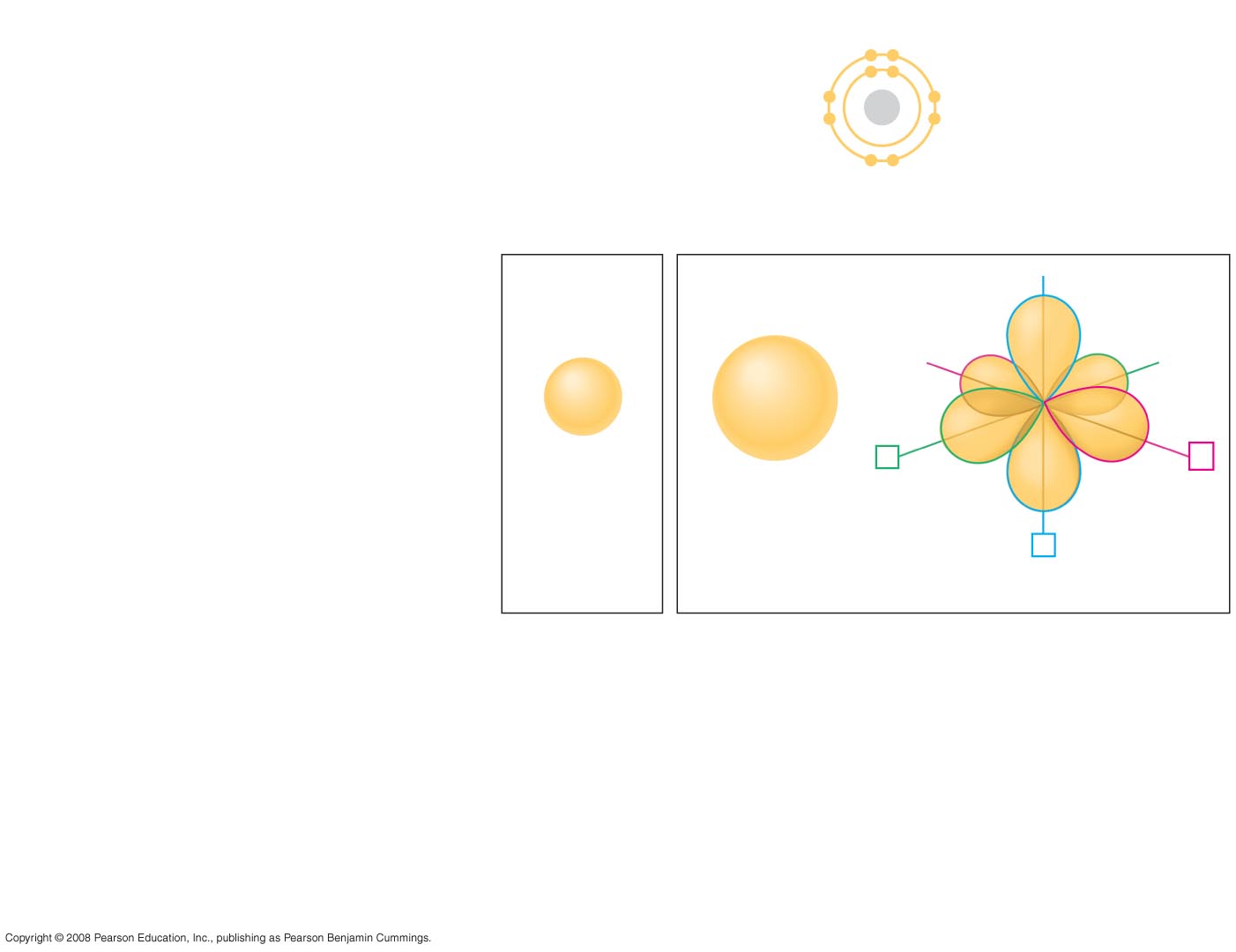 (a)
Electron-distribution
diagram
First shell
Second shell
(b)
Separate electron
orbitals
y
x
z
1s orbital
2s orbital
Three 2p orbitals
[Speaker Notes: Figure 2.10 Electron orbitals]
Fig. 2-10-4
Neon, with two filled shells (10 electrons)
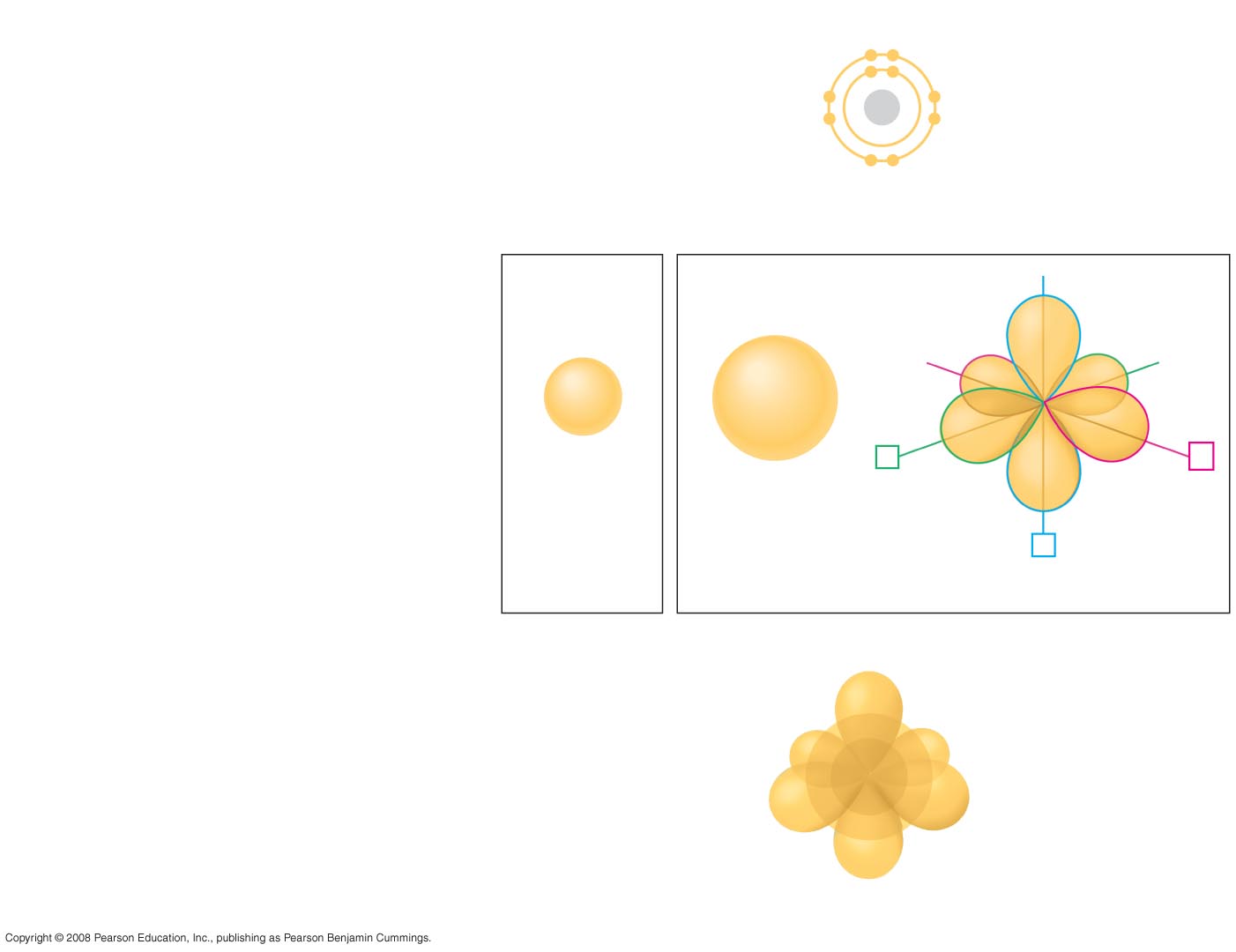 (a)
Electron-distribution
diagram
First shell
Second shell
(b)
Separate electron
orbitals
y
x
z
1s orbital
2s orbital
Three 2p orbitals
(c)
Superimposed electron
orbitals
1s, 2s, and 2p orbitals
[Speaker Notes: Figure 2.10 Electron orbitals]
Concept 2.3: The formation and function of molecules depend on chemical bonding between atoms
Atoms with incomplete valence shells can share or transfer valence electrons with certain other atoms
These interactions usually result in atoms staying close together, held by attractions called chemical bonds
Copyright © 2008 Pearson Education, Inc., publishing as Benjamin Cummings
Covalent Bonds
A covalent bond is the sharing of a pair of valence electrons by two atoms
In a covalent bond, the shared electrons count as part of each atom’s valence shell
Copyright © 2008 Pearson Education, Inc., publishing as Benjamin Cummings
Fig. 2-11
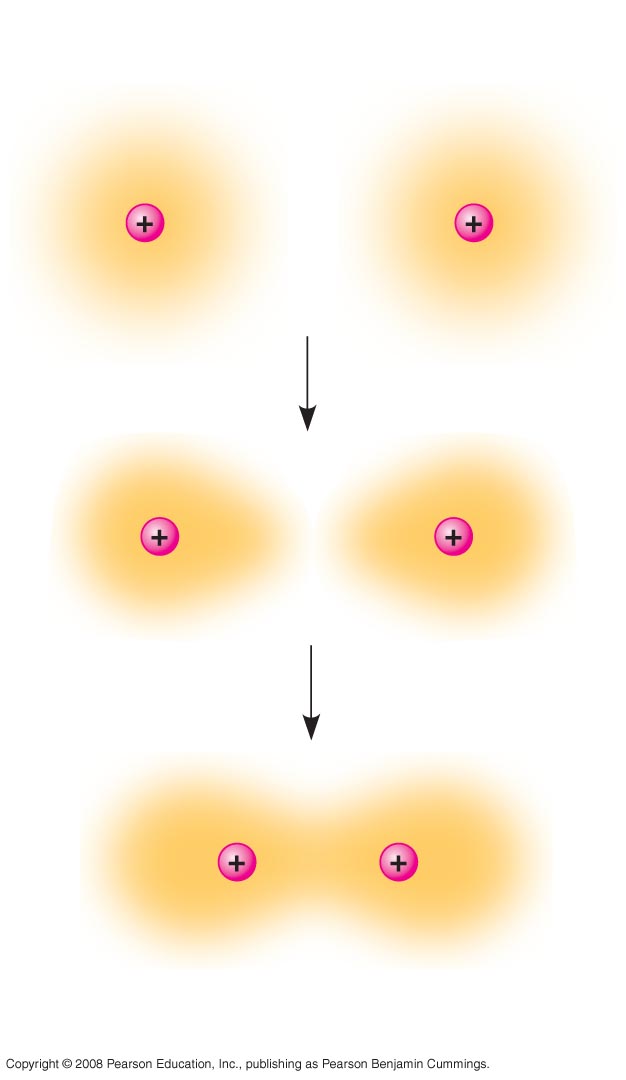 Hydrogen
atoms (2 H)
Hydrogen
molecule (H2)
[Speaker Notes: Figure 2.11 Formation of a covalent bond]
A molecule consists of two or more atoms held together by covalent bonds
A single covalent bond, or single bond, is the sharing of one pair of valence electrons
A double covalent bond, or double bond, is the sharing of two pairs of valence electrons
Copyright © 2008 Pearson Education, Inc., publishing as Benjamin Cummings
The notation used to represent atoms and bonding is called a structural formula
For example, H–H 
This can be abbreviated further with a molecular formula 
For example, H2
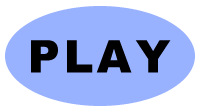 Animation: Covalent Bonds
Copyright © 2008 Pearson Education, Inc., publishing as Benjamin Cummings
Fig. 2-12
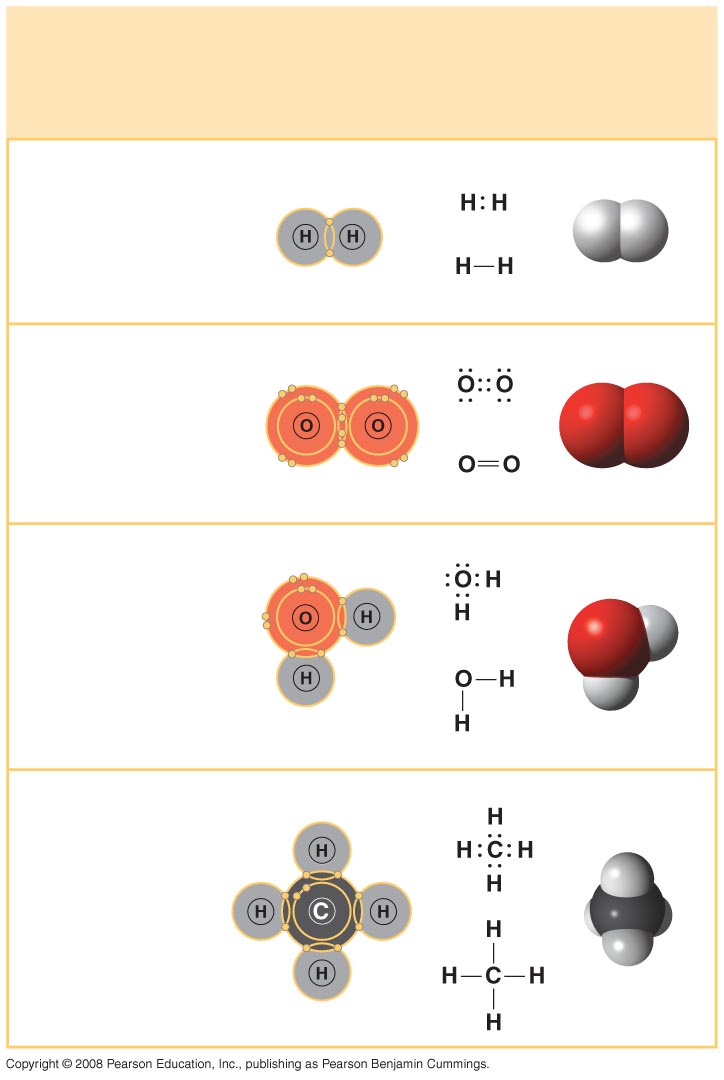 Electron-
distribution
Diagram
Lewis Dot
Structure and
Structural 
Formula
Name and
Molecular
Formula
Space-
filling
Model
(a) Hydrogen (H2)
(b) Oxygen (O2)
(c) Water (H2O)
(d) Methane (CH4)
[Speaker Notes: Figure 2.12 Covalent bonding in four molecules]
Covalent bonds can form between atoms of the same element or atoms of different elements 
A compound is a combination of two or more different elements
Bonding capacity is called the atom’s valence
Copyright © 2008 Pearson Education, Inc., publishing as Benjamin Cummings
Electronegativity is an atom’s attraction for the electrons in a covalent bond
The more electronegative an atom, the more strongly it pulls shared electrons toward itself
Copyright © 2008 Pearson Education, Inc., publishing as Benjamin Cummings
In a nonpolar covalent bond, the atoms share the electron equally
In a polar covalent bond, one atom is more electronegative, and the atoms do not share the electron equally
Unequal sharing of electrons causes a partial positive or negative charge for each atom or molecule
Copyright © 2008 Pearson Education, Inc., publishing as Benjamin Cummings
Fig. 2-13
 –
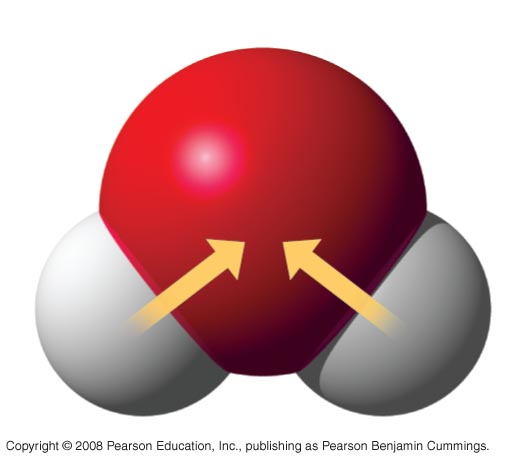 O
H
H
+
+
H2O
[Speaker Notes: Figure 2.13 Polar covalent bonds in a water molecule]
Ionic Bonds
Atoms sometimes strip electrons from their bonding partners
An example is the transfer of an electron from sodium to chlorine
After the transfer of an electron, both atoms have charges
A charged atom (or molecule) is called an ion
Copyright © 2008 Pearson Education, Inc., publishing as Benjamin Cummings
Fig. 2-14-1
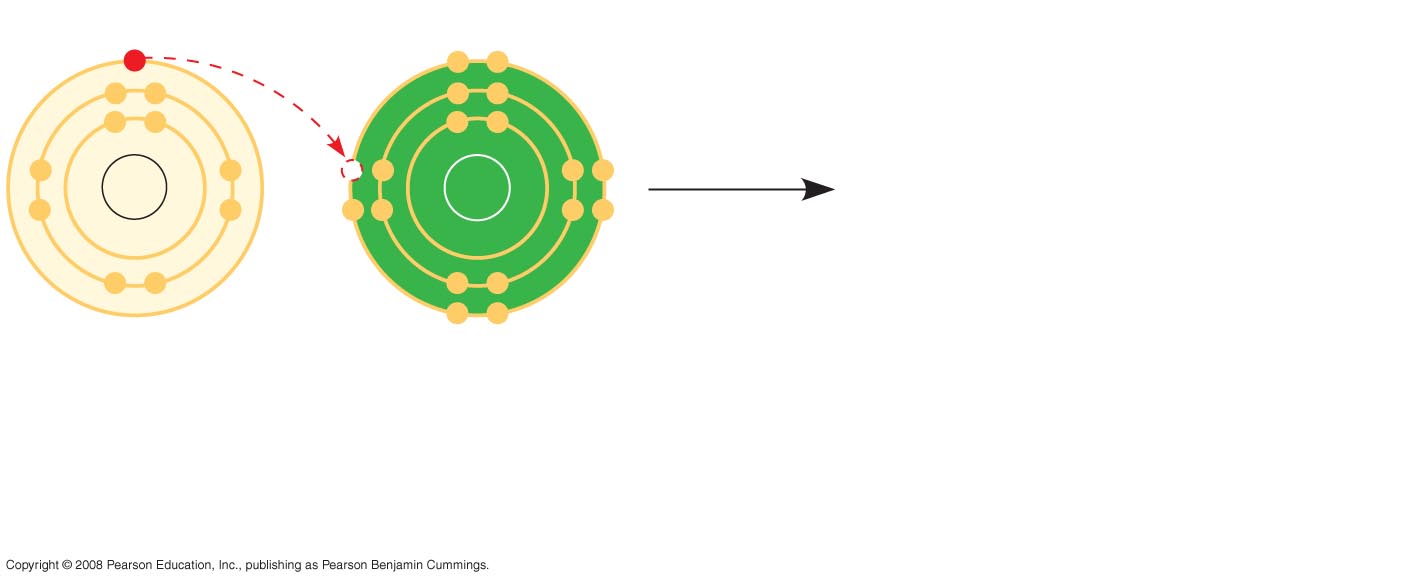 Na
Cl
Na
Cl
Sodium atom
Chlorine atom
[Speaker Notes: Figure 2.14 Electron transfer and ionic bonding]
Fig. 2-14-2
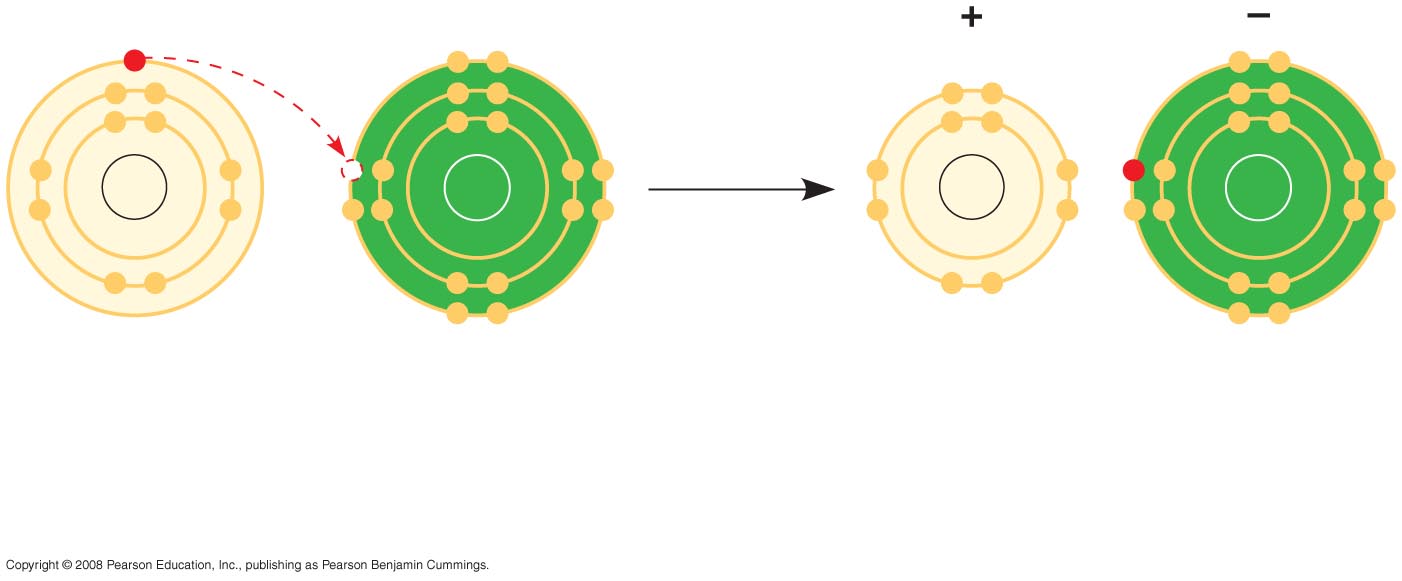 Cl
Na
Na
Cl
Cl–
Na
Cl
Na+
Chloride ion
(an anion)
Sodium ion
(a cation)
Sodium atom
Chlorine atom
Sodium chloride (NaCl)
[Speaker Notes: Figure 2.14 Electron transfer and ionic bonding]